INFORME DE RESULTADOSNombre de la actividad:  La transformación digital como motor de oportunidades justicia e igualdadMinisterio de Justicia y del Derecho 2023
¡MinJusticia te escucha!
Contenido
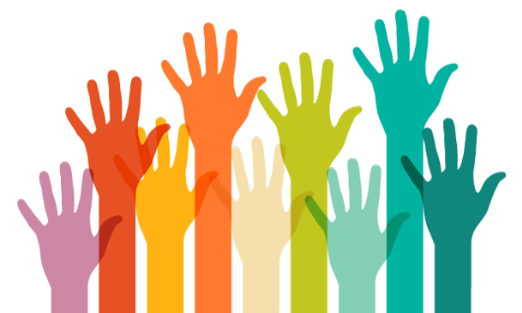 ¡MinJusticia te escucha!
www.minjusticia.gov.co
1. Objetivo del Informe
Socializar la importancia de la trasformación digital para contribuir en el acceso a la justicia, que impacte de manera positiva a las ciudadanas y ciudadanos en todo el territorio nacional y se fortalezca en, para y desde la entidad y el sector.
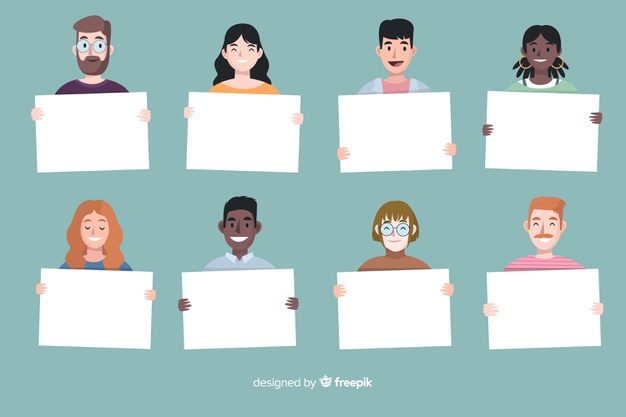 ¿Para qué?
www.minjusticia.gov.co
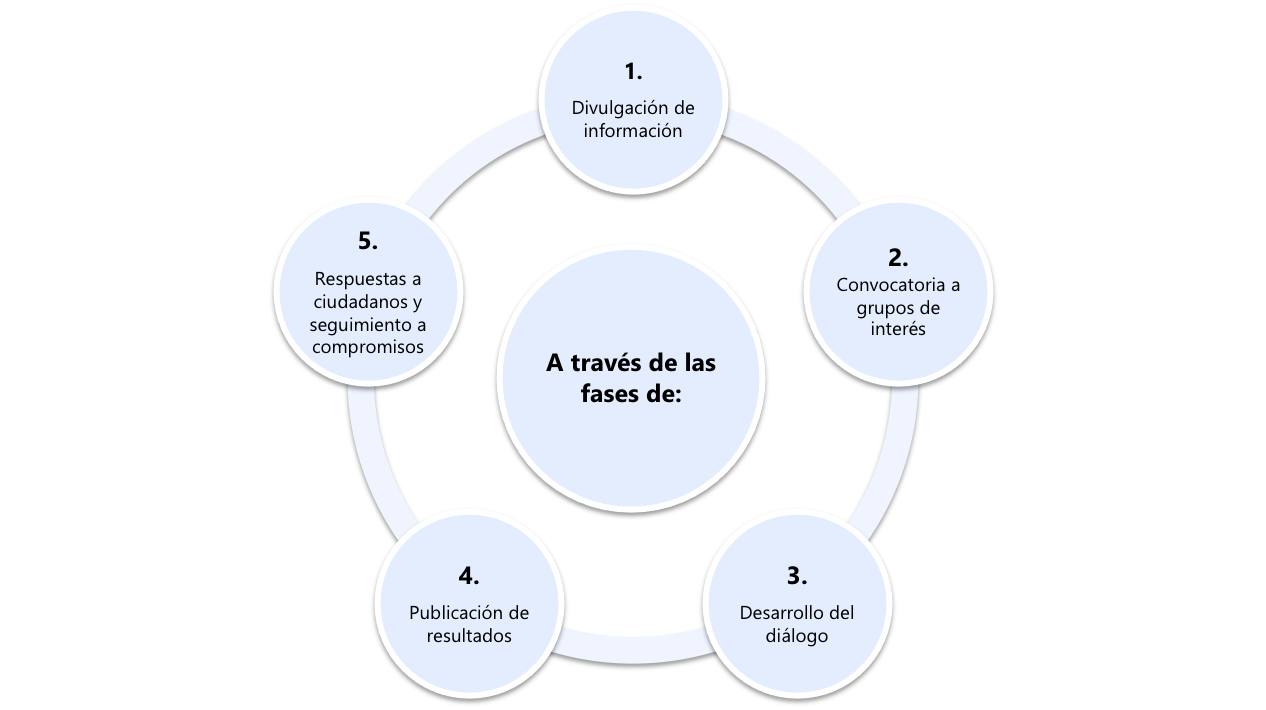 2. Fases de la acción de diálogo
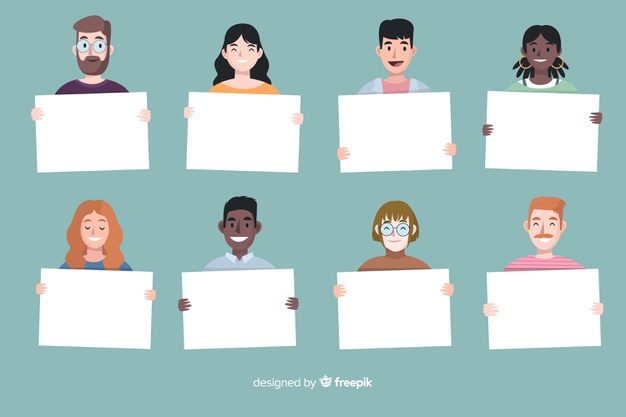 ¿Cómo se 
desarrolló?
www.minjusticia.gov.co
3. Resultados y evidencias
3. 1. Divulgación de información
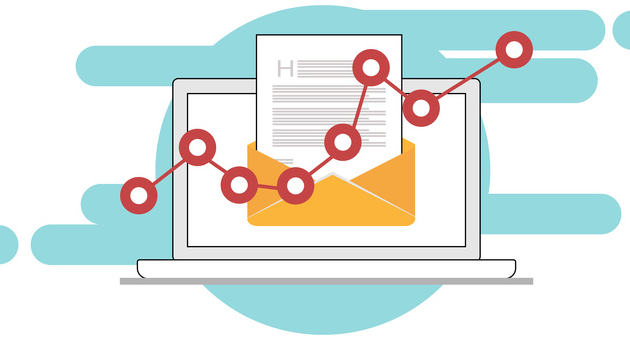 www.minjusticia.gov.co
3. Resultados y evidencias
3.2. Convocatoria a grupos de valor
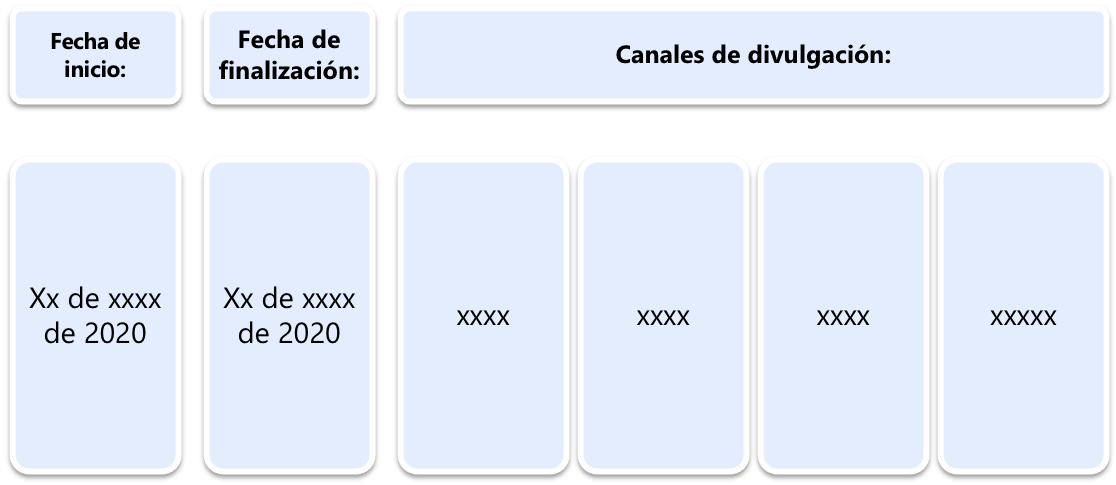 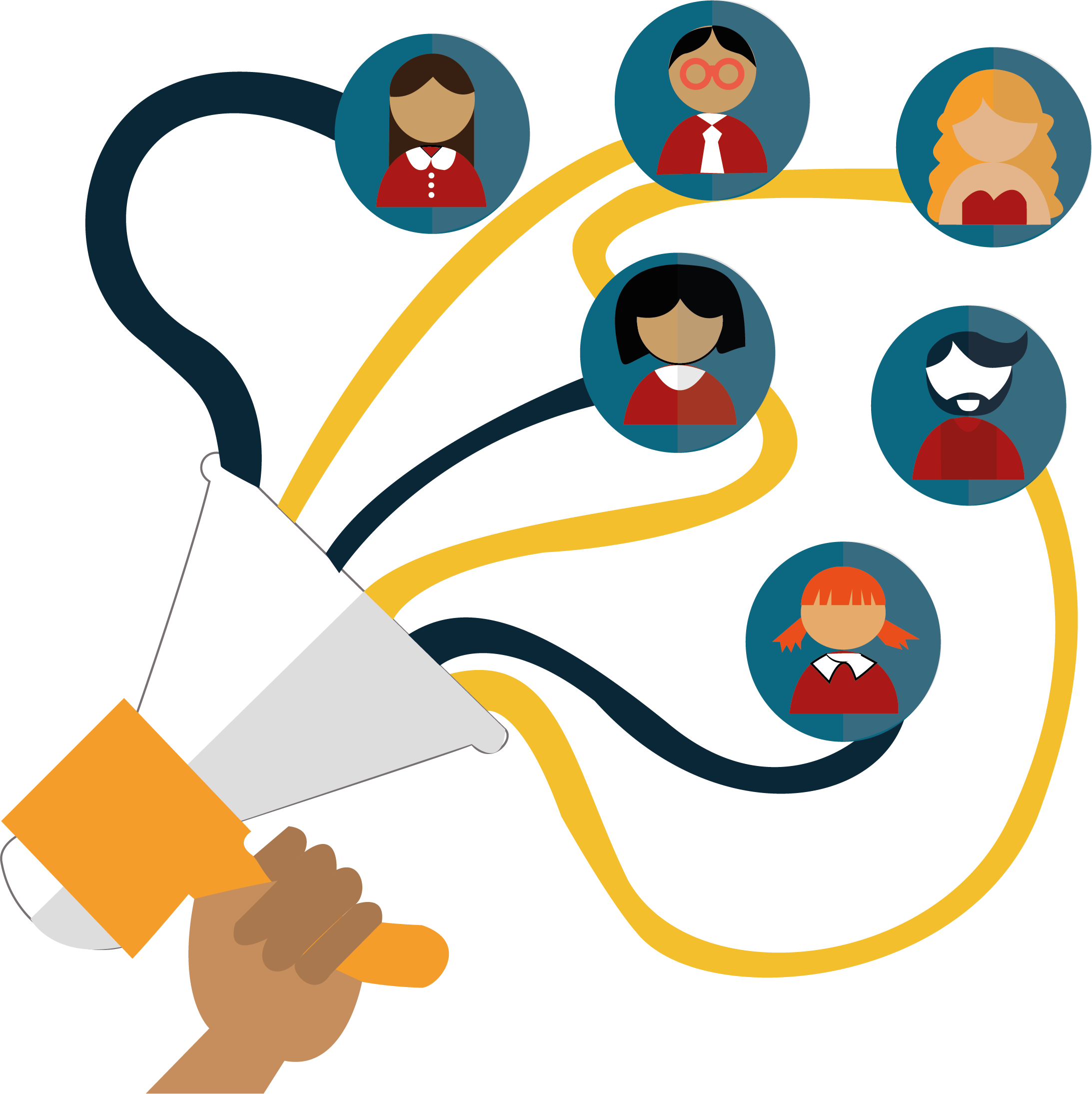 20/03/2023
Redes
Ascensores
08/06/2023
Mailing
Fondo
www.minjusticia.gov.co
3. Resultados y evidencias
3.2. Convocatoria a grupos de valor
Invitación
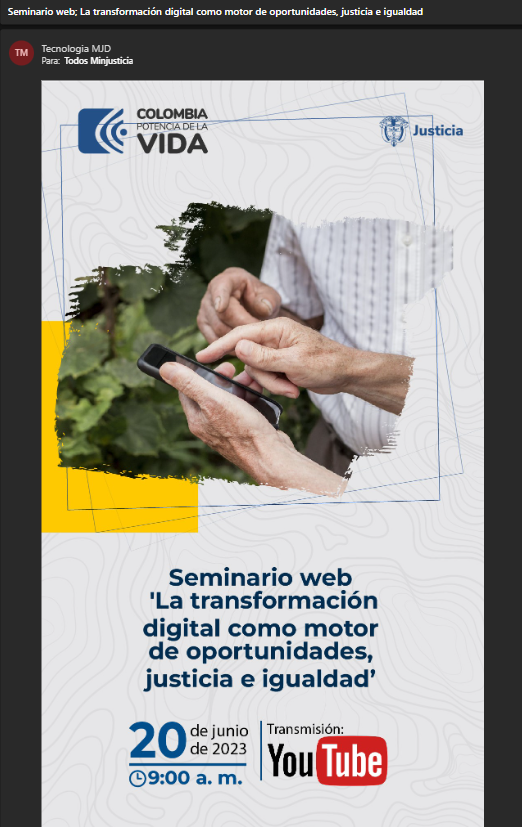 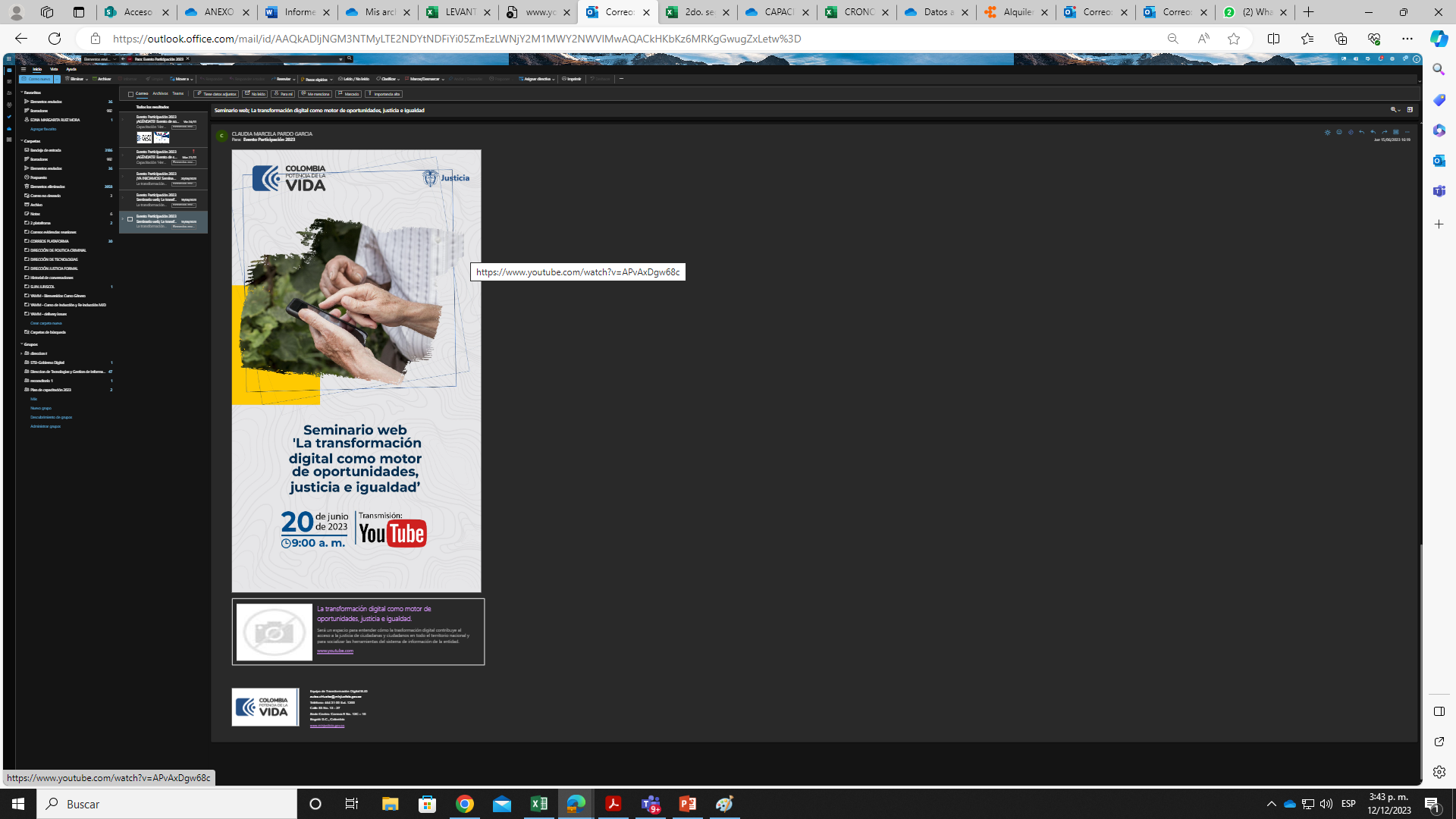 www.minjusticia.gov.co
3.3 Desarrollo del diálogo
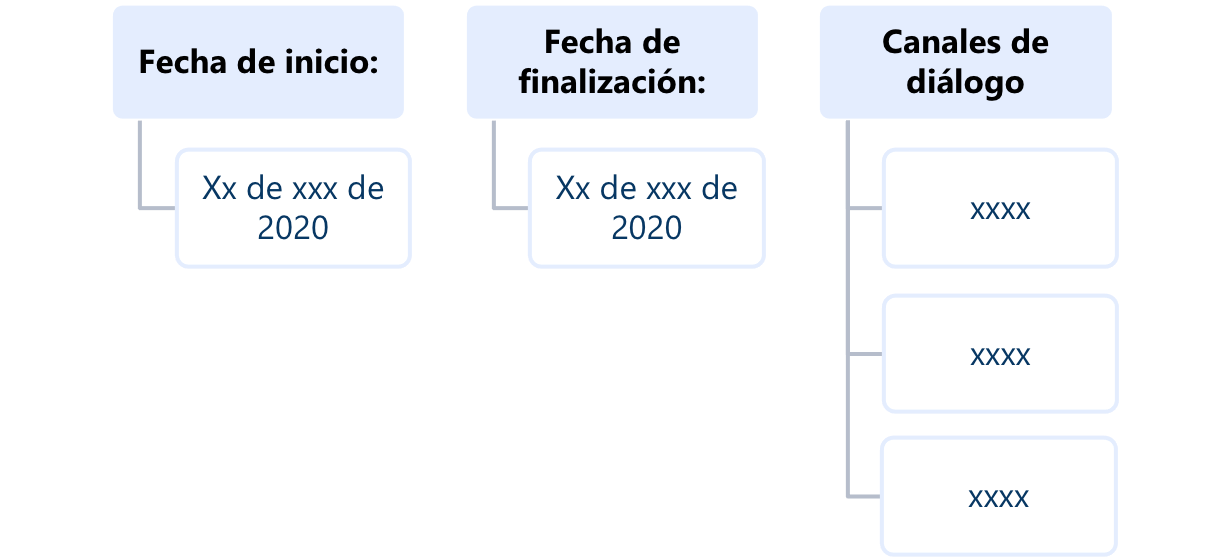 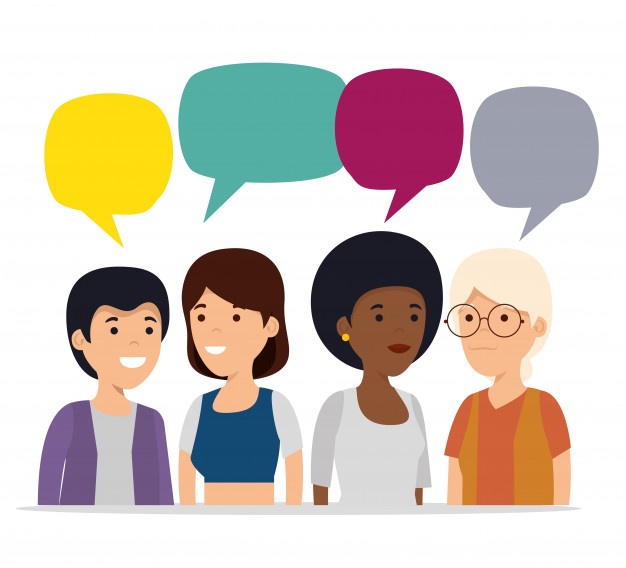 20/06/2023
20/06/2023
Canal de YouTube MJD
www.minjusticia.gov.co
3.3 Desarrollo del diálogo
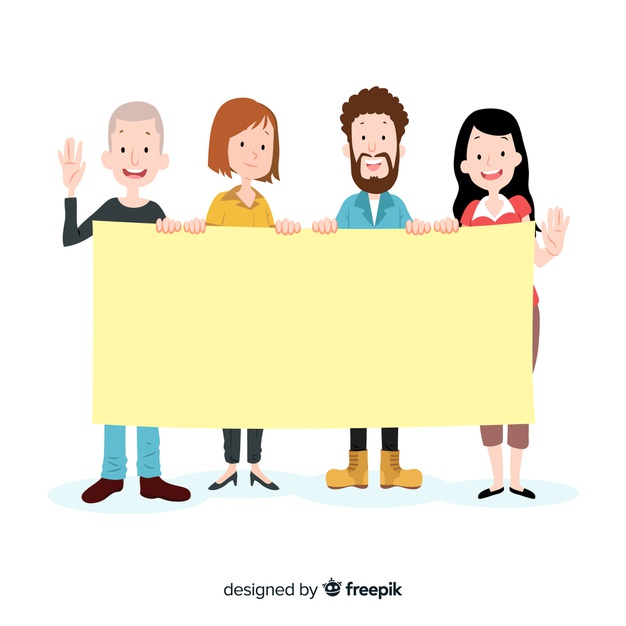 Se recibió un total de participaciones 1200 de la ciudadanía.
www.minjusticia.gov.co
3.3 Desarrollo del diálogo
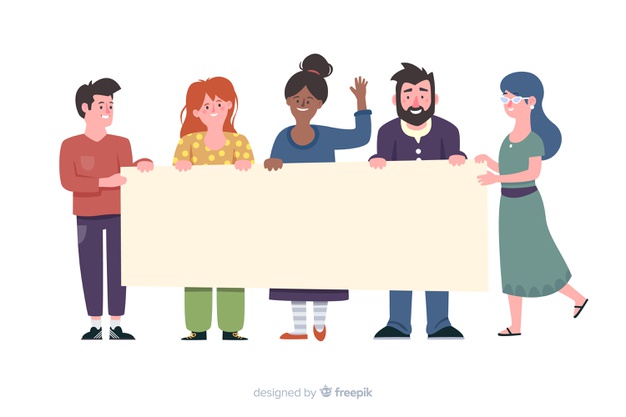 De 1 a 5, siendo 1 la calificación más baja y 5 la más alta, ¿qué calificación le daría a su experiencia?
www.minjusticia.gov.co
3.3 Desarrollo del diálogo
Evidencias
Link de evento: (135) La transformación digital como motor de oportunidades, justicia e igualdad. - YouTube
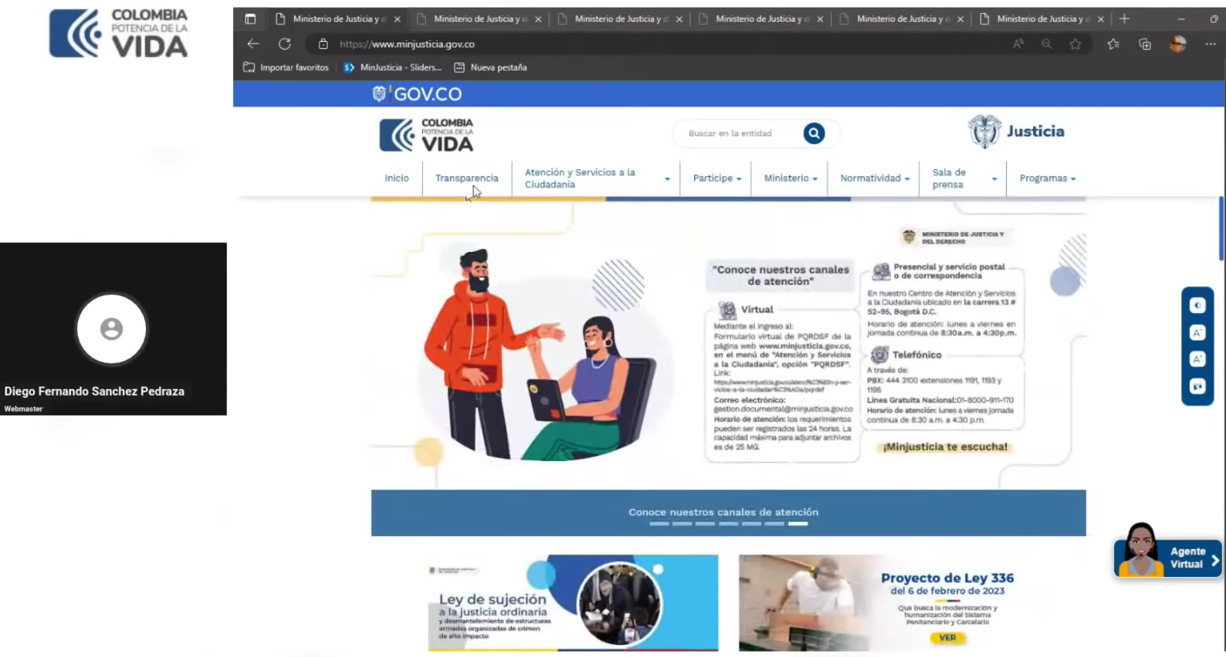 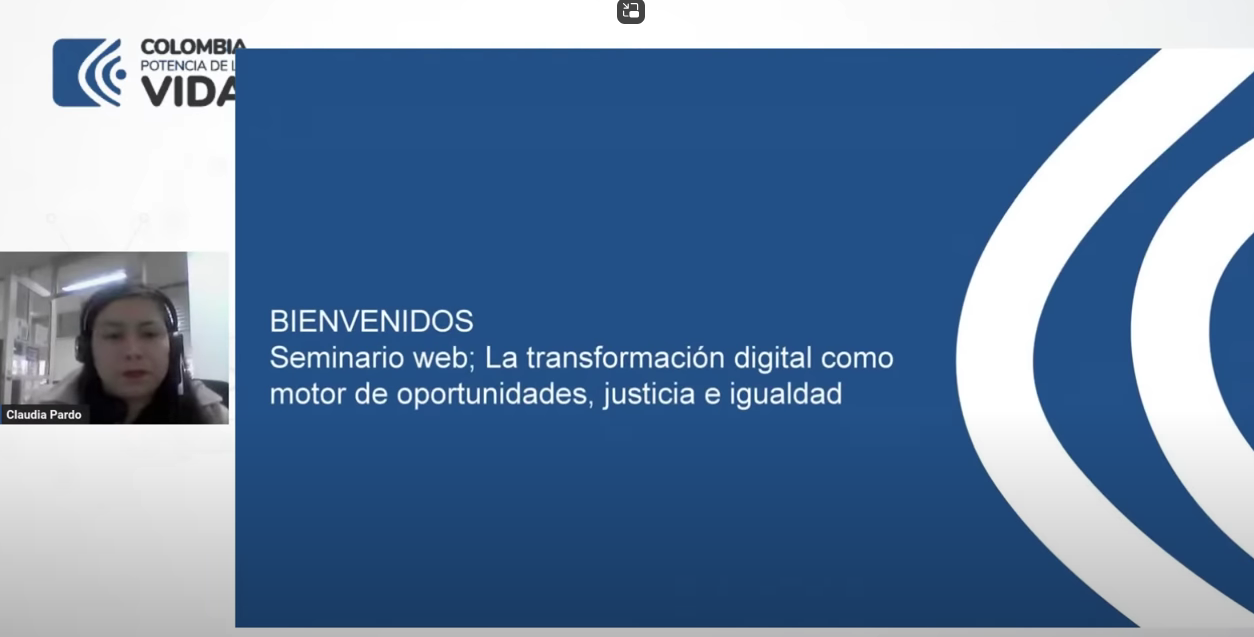 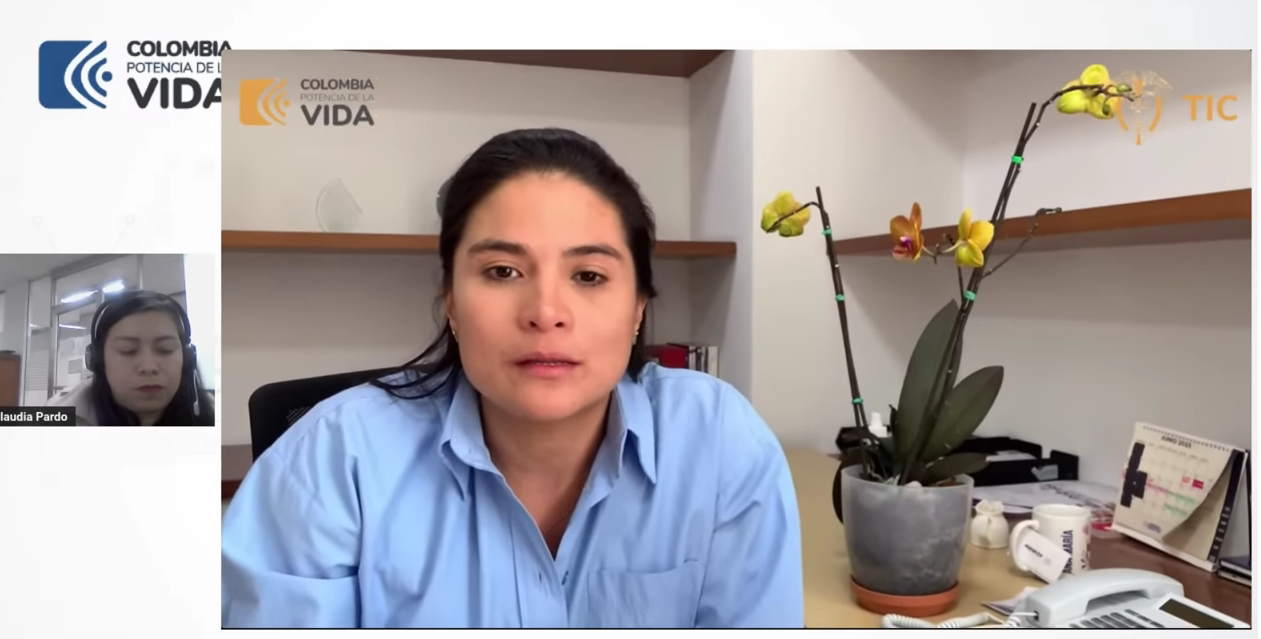 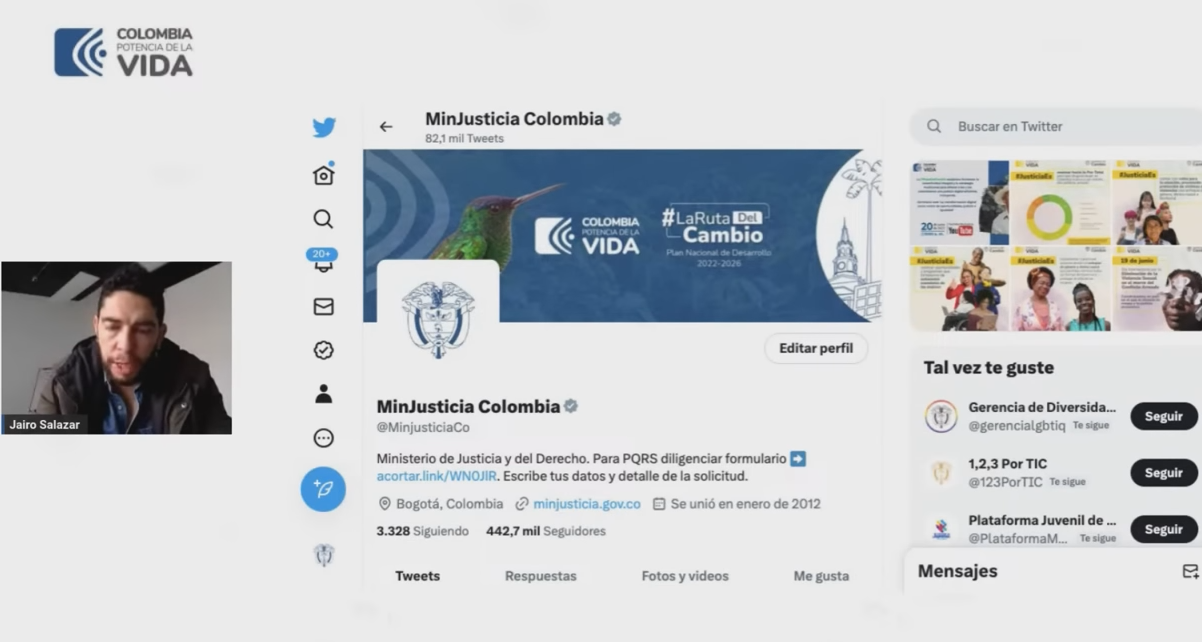 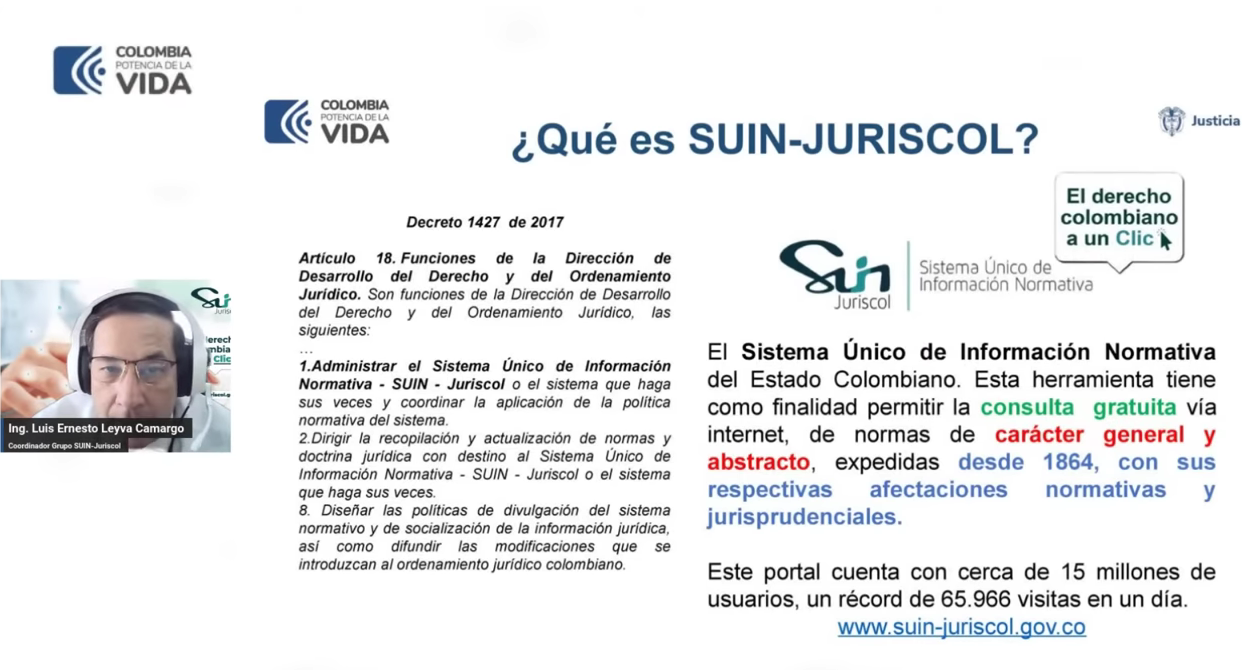 www.minjusticia.gov.co
3.4 Publicación de Resultados
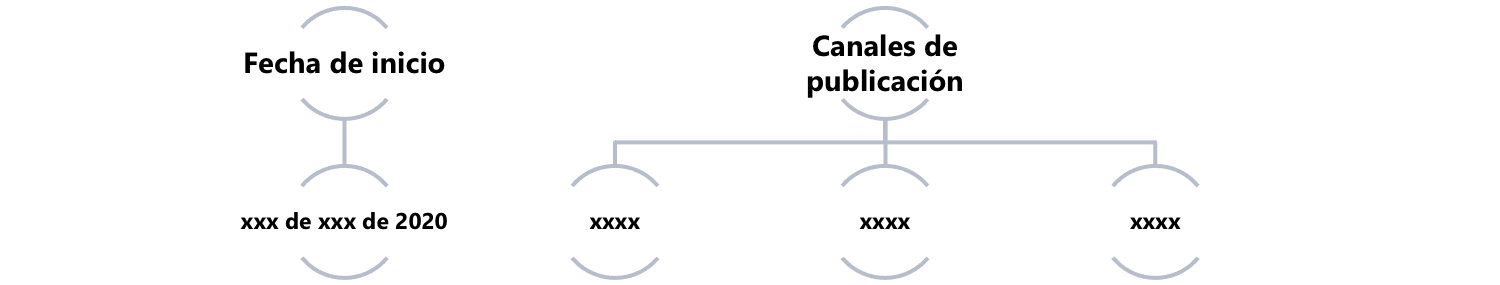 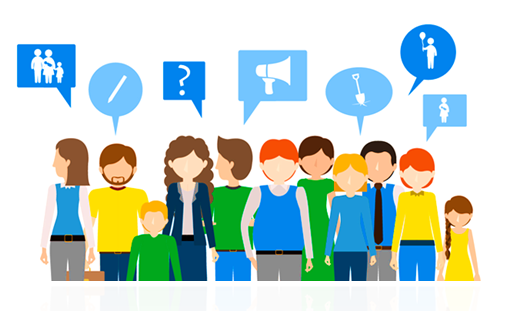 www.minjusticia.gov.co
3.4 Publicación de Resultados
Evidencias
www.minjusticia.gov.co
3.5. Respuestas a ciudadanos y seguimiento a compromisos
Se emitieron respuestas para el xxx% de los comentarios recibidos en la participación de la ciudadanía
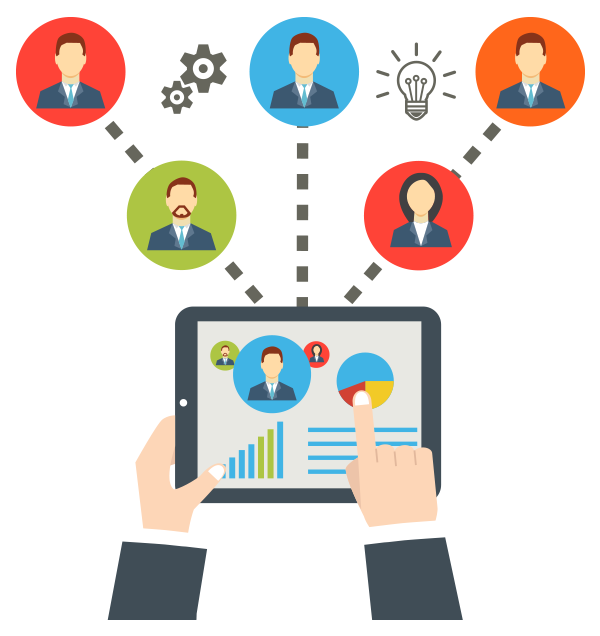 Para conocer el detalle de las respuestas y seguimiento a compromisos 
Consulta en: xxxxxxxxx
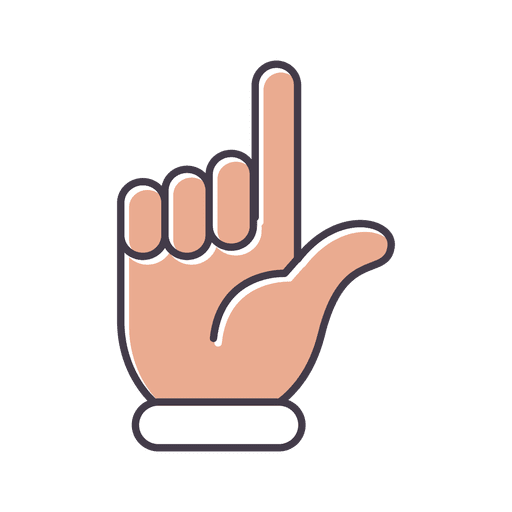 ¡MinJusticia te escucha!
www.minjusticia.gov.co
4. Conclusiones
1. Los espacios generados a través del área de Tecnología permiten acercar al ciudadano a la justicia de una manera eficiente.
2, Las herramienta tecnológicas facilitan los tramites y servicios a la ciudadanía, generando un impacto positivo en sus quehaceres.
3. Se deben seguir desarrollando espacios donde se permita socializar las herramientas digitales a las cuales la ciudadana puede tener alcance. 
4. Se rompe el paradigma de la resistencia al cambio logrando acercar a los ciudadanos a nuestros servicios y asegurar su usabilidad de manera eficiente.
www.minjusticia.gov.co
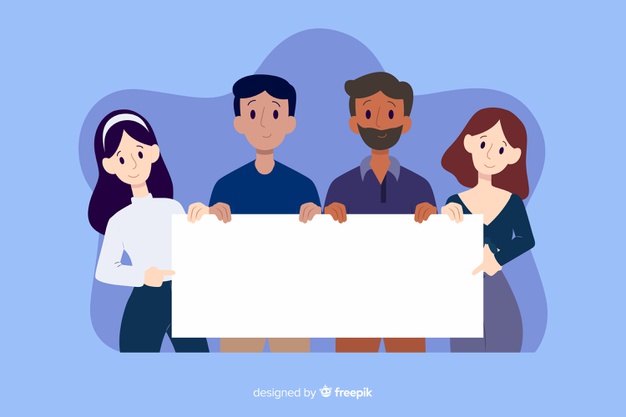 Colombianos 
muchas gracias por su participación
www.minjusticia.gov.co